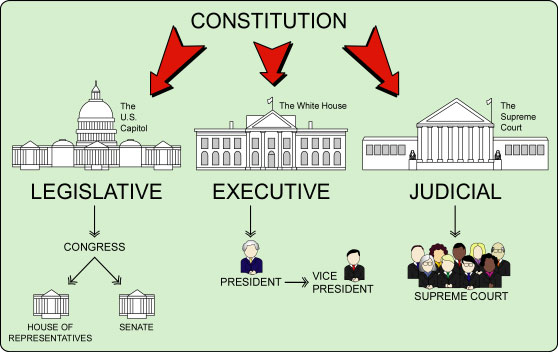 u2
Fundamental Political Principles
Consent of the Governed
Representative
Government
Representative
Government
Limited Government
Rule of Law
We pick people to vote for us
People are
The source of power
Democracy
Gov’t cannot do anything it wants
No one is above the law
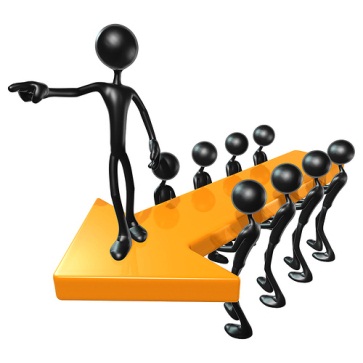 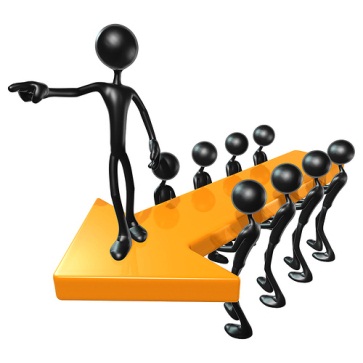 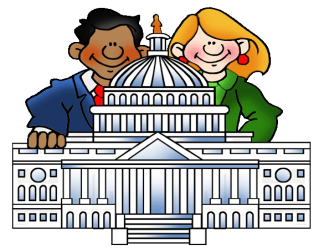 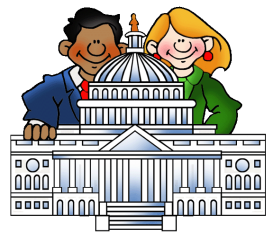 People rule thru voting
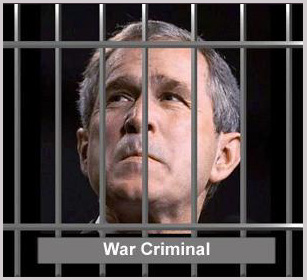 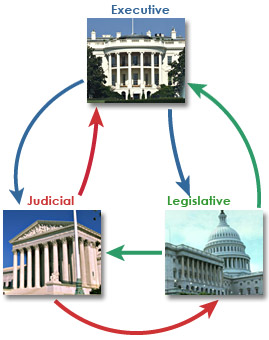 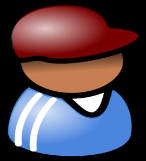 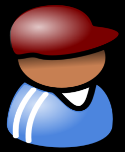 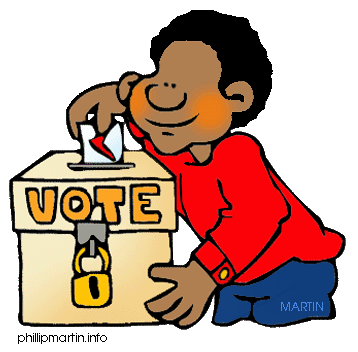 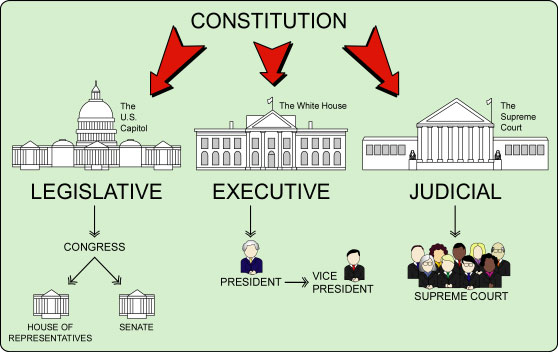 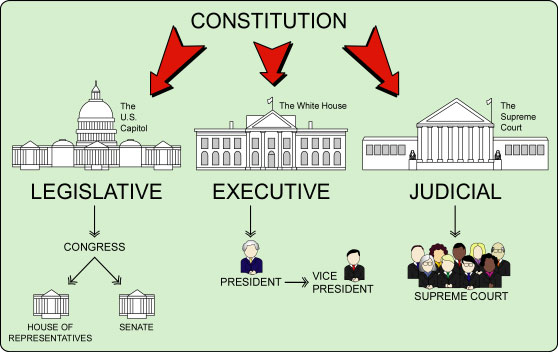 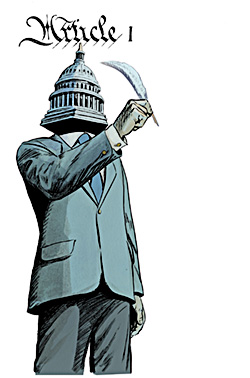 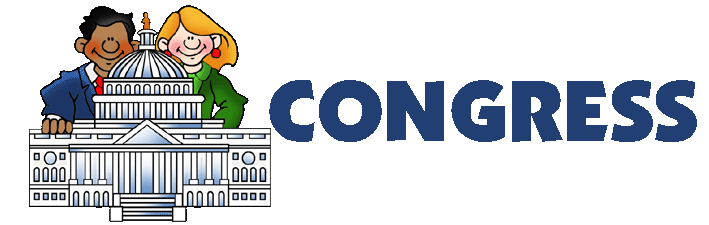 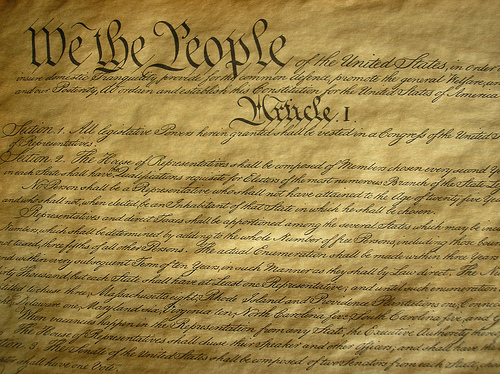 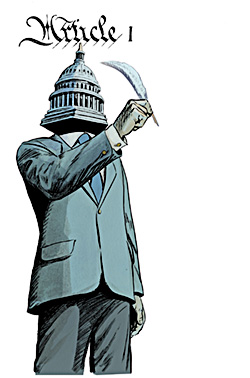 EXPRESSED
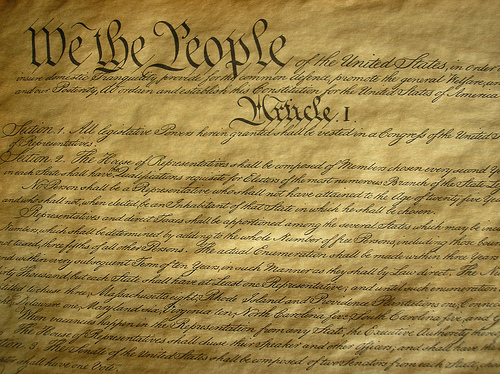 IMPLIED
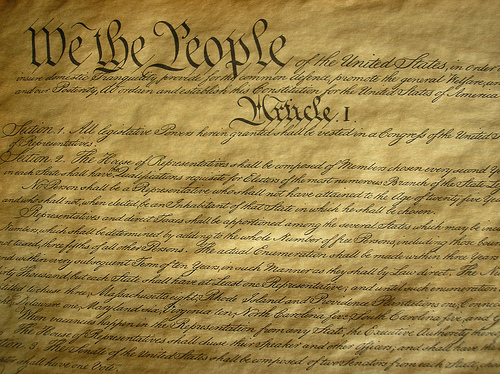 ?
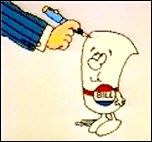 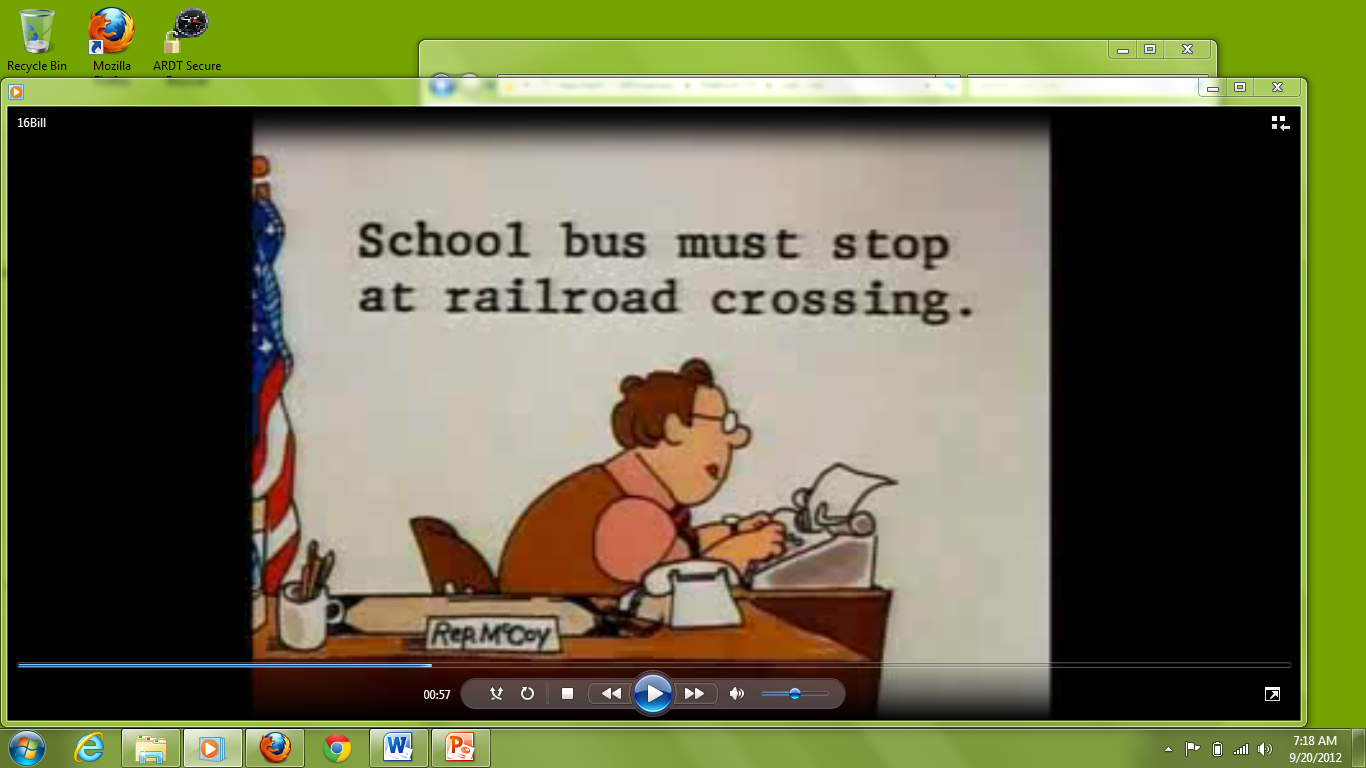 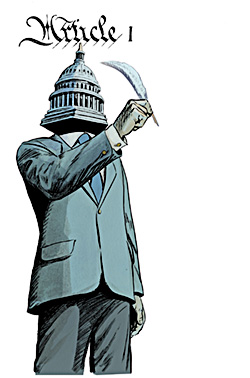 Write Laws
L
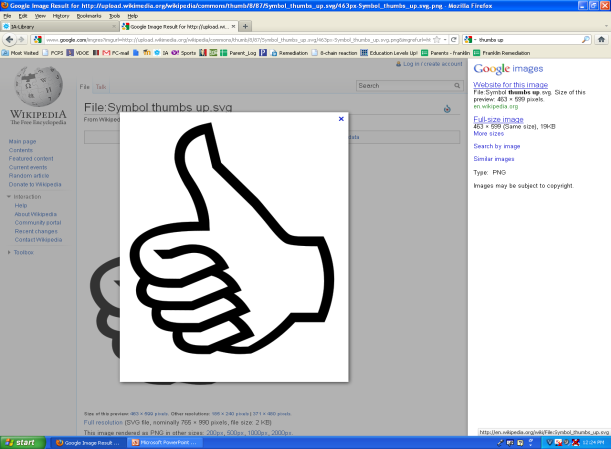 L
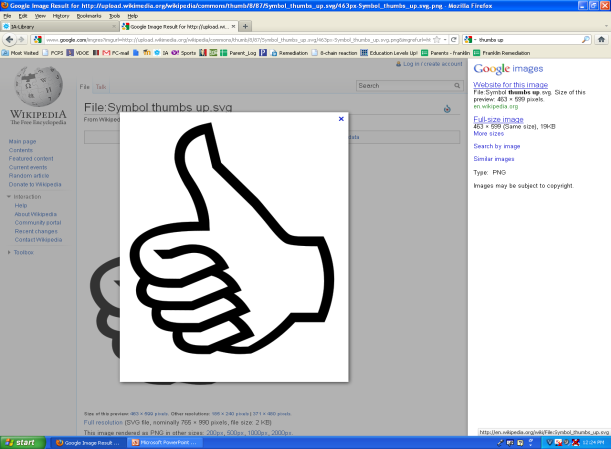 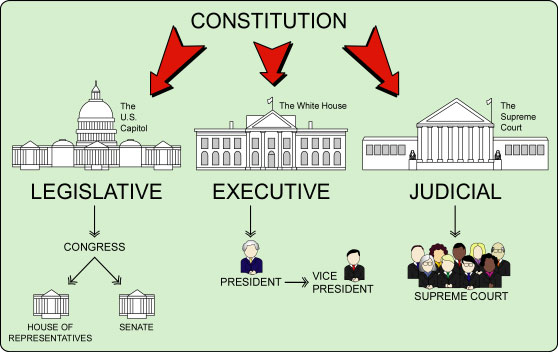 L
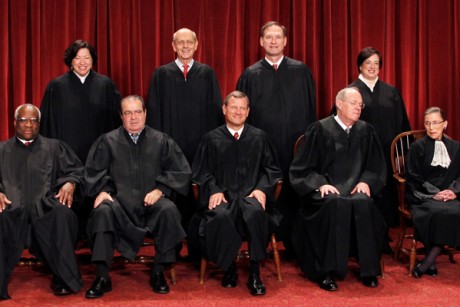 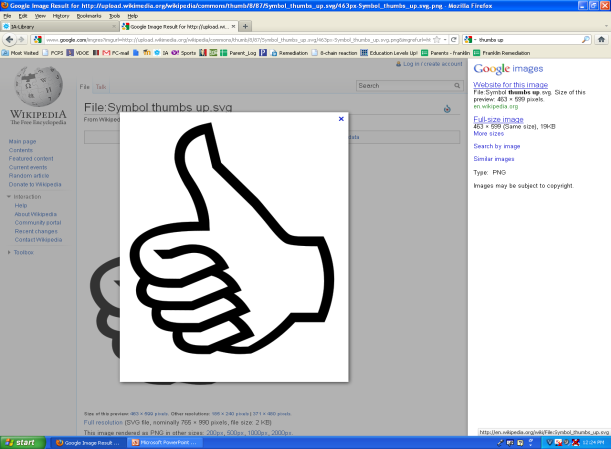 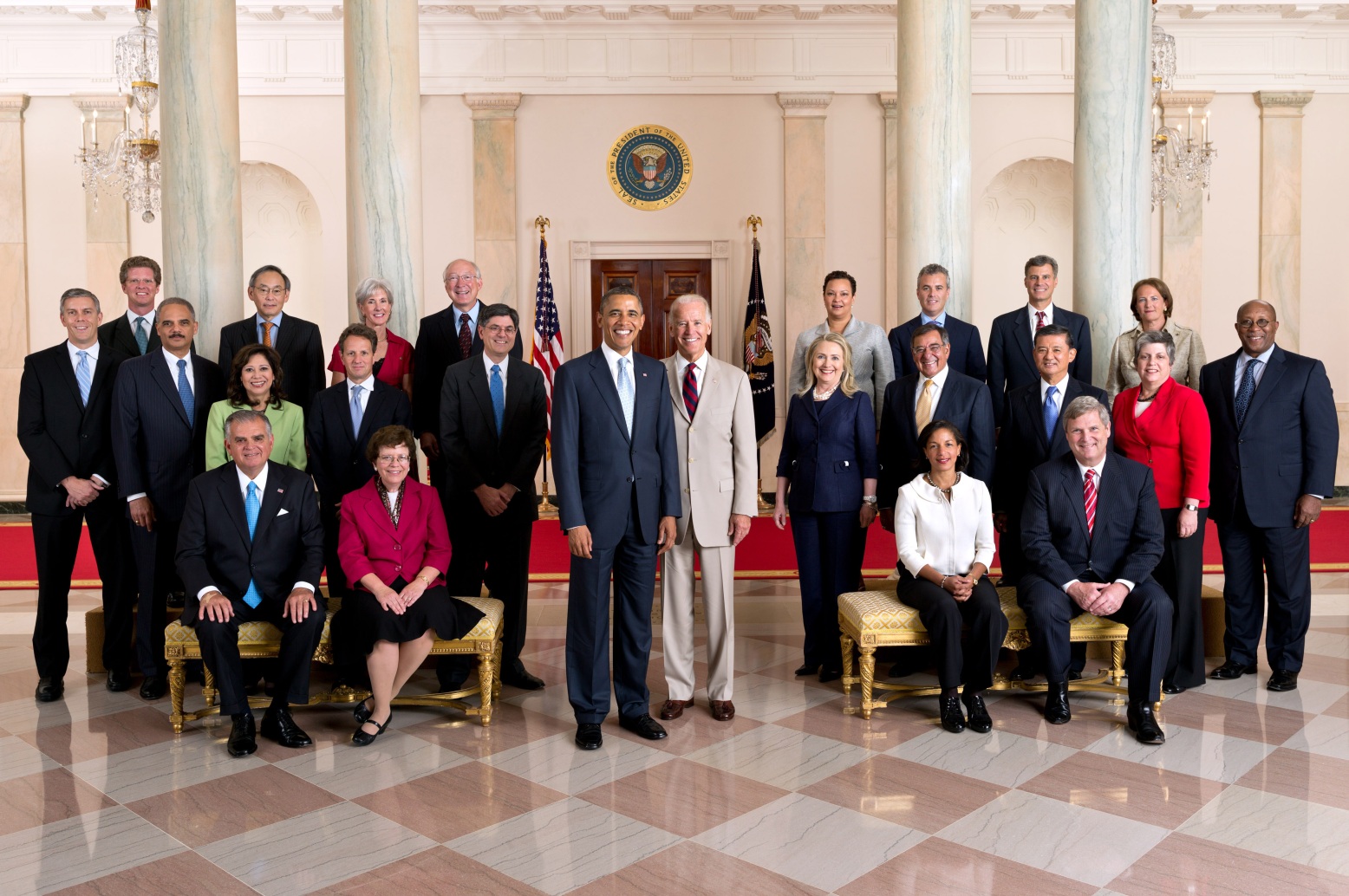 Cabinet
L
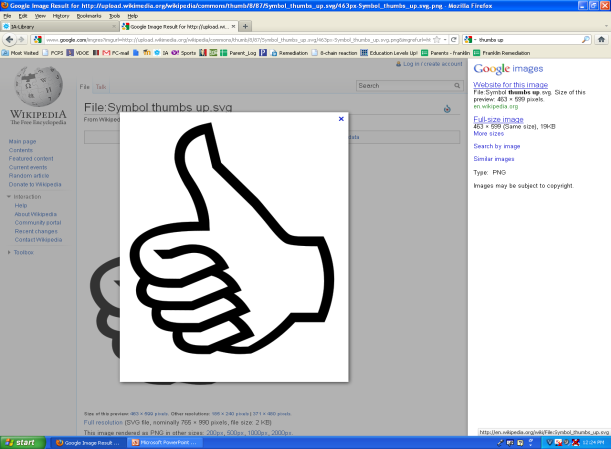 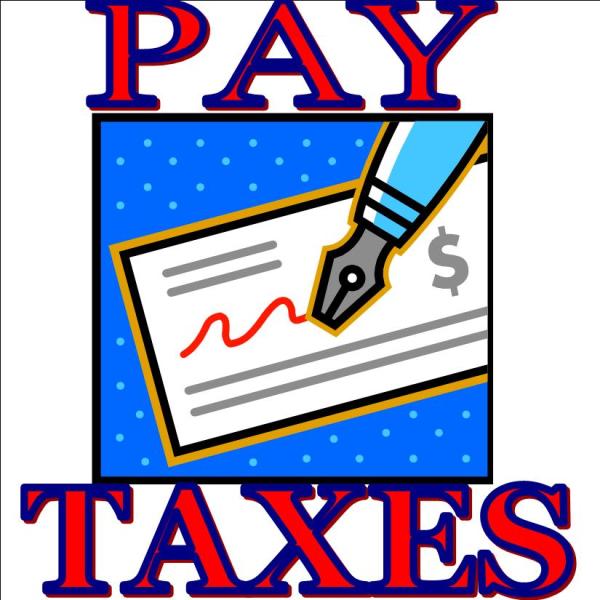 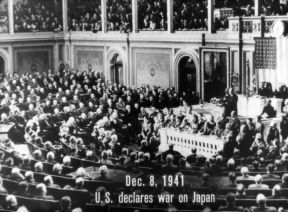 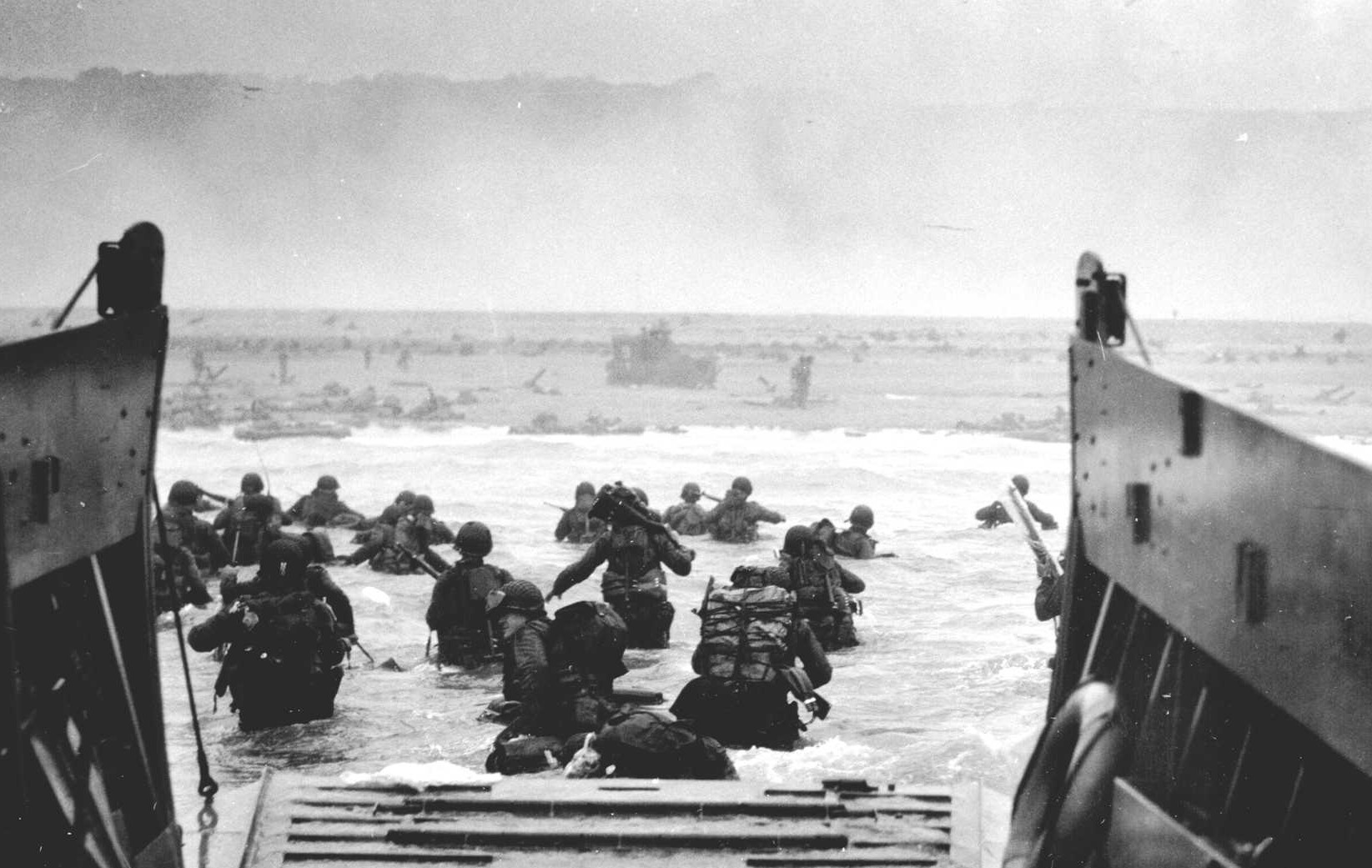 Declare
War
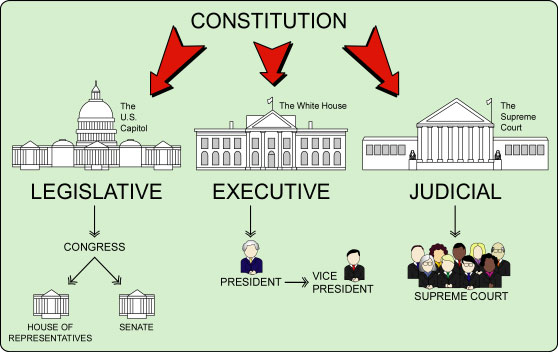 -435 representative
-based on on population
-100 Senators
-2 per state
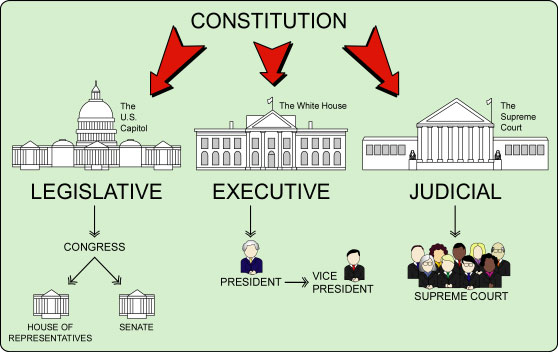 Small Population states have power
Big Population states have a lot of power
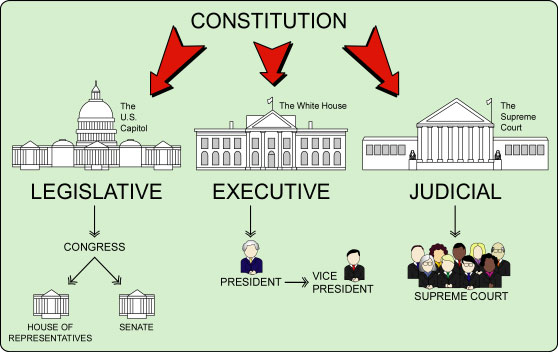 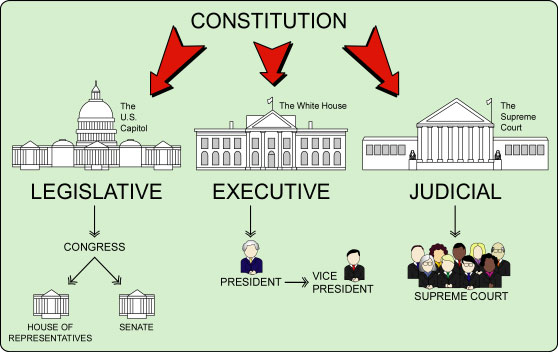 All States must work together
u2
Fundamental Political Principles
Consent of the Governed
Representative
Government
Limited Government
Limited Government
Rule of Law
We pick people to vote for us
People are
The source of power
Democracy
Gov’t cannot do anything it wants
Gov’t cannot do anything it wants
No one is above the law
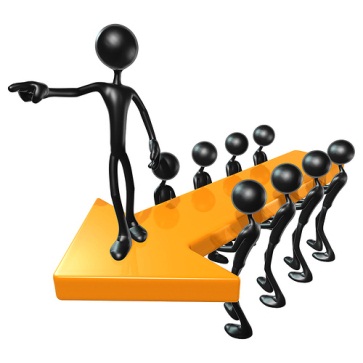 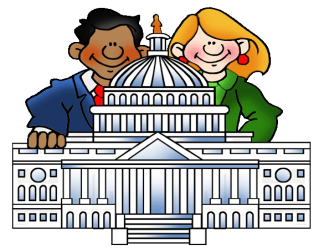 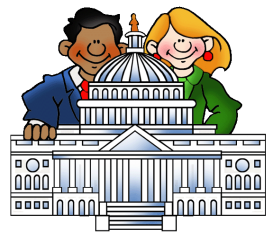 People rule thru voting
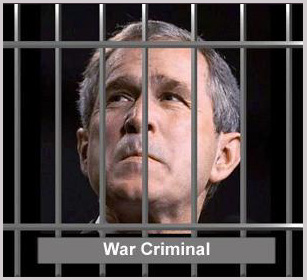 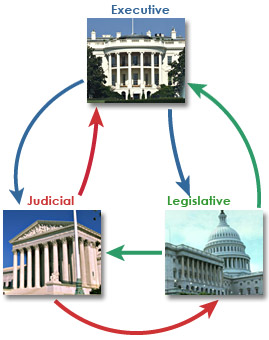 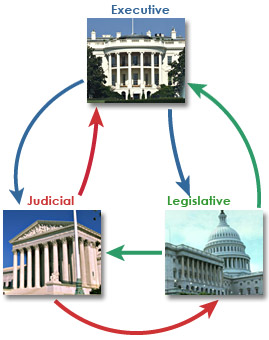 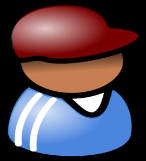 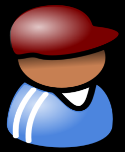 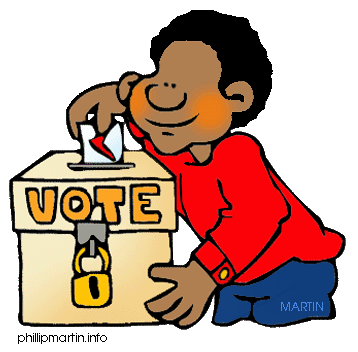